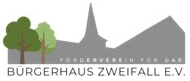 Bürgerhaus Zweifall
Gründung eines Fördervereins:

Unabhängigkeit von der Kirche und deren Institutionen, rein auf das Bürgerhaus fixiert
Verwaltung durch Interessierte Bürger Zweifalls
Weitere Möglichkeit, öffentliche Fördergelder zu akquirieren und andere Spender anzusprechen
Motivation
Förderverein für das Bürgerhaus Zweifall e.V.  -  Infostand 2024-12-13
1
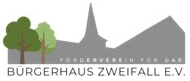 Förderverein für das Bürgerhaus Zweifall e.V.
Der Vorstand:
Vorsitzender 			Jochen Böhner
Stellvertr. Vorsitzender	Heinrich Lentfort 
Kassiererin			Alexandra Schunk 
Schriftführer			Kurt Wissel
3 Beisitzer/innen 		vakant
Förderverein für das Bürgerhaus Zweifall e.V.  -  Infostand 2024-12-13
2
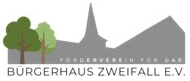 Förderverein für das Bürgerhaus Zweifall e.V.
Arbeitsgruppen
AG Öffentlichkeitsarbeit 	Sabine Beumer, Leah Dittrich, Marion Meurer, Ralph Schunk, Andrea Wolf	der gesamte Vorstand
AG Förderanträge	Andreas Niessen, Sabine Beumer	der gesamte Vorstand
AG Bauplanung	Micka Krückels, Jollo Braun, Marion Meurer, Nobbi Seidel, Stefan Krings	der gesamte Vorstand
AG Sanierung/Restaurierung	Nobbi Seidel, Michaela Niessen	der gesamte Vorstand
Förderverein für das Bürgerhaus Zweifall e.V.  -  Infostand 2024-12-13
3
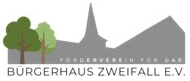 Förderverein für das Bürgerhaus Zweifall e.V.
Förderantrag Programm KulturInvest 2024:
Wichtig ist :
Antragsteller war der Förderverein, nicht die Stadt
Zuwendungsempfänger wird der Förderverein sein, nicht die Stadt
Das Geld ist zweckgebunden für das Bürgerhaus in der Kirche (für Kultur, Denkmal, Dorfgeschichte, Vereine und Jugend)
Die Kirche wird nicht als ganzes zum Bürgerhaus, sondern nur ein großer Teil davon
Die Kirche bleibt grundsätzlich erhalten, in einer kleineren angepassten Form
Die Kooperation mit der Stadt ist eng !!bisherige „Vereinbarung“ mit Stadt/Rat:Sie beteiligt sich durch langfristige Miete am BHZ und trägt die Betriebskosten.(diese Vereinbarung muss jetzt zeitnah schriftlich vertraglich fixiert werden)
Förderverein für das Bürgerhaus Zweifall e.V.  -  Infostand 2024-12-13
4
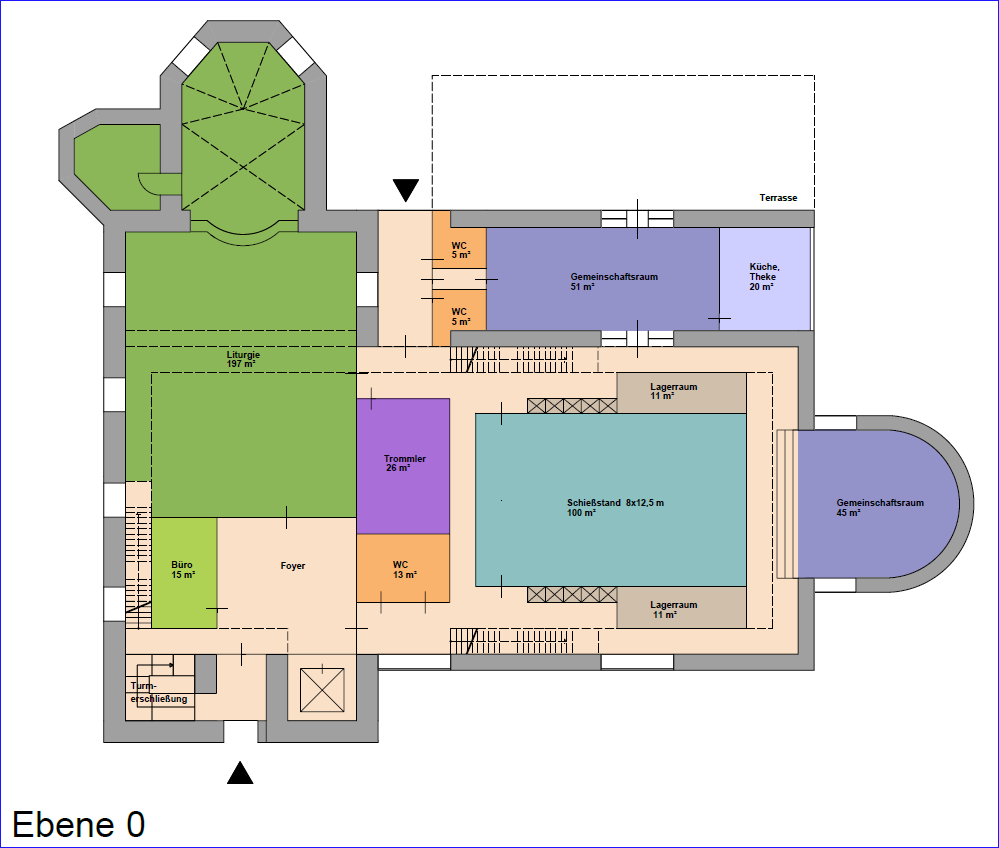 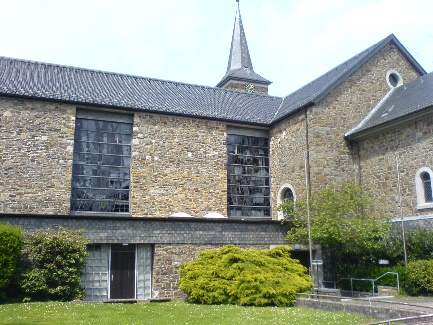 Entwurf
Gebäudekonzept St.  Rochus Zweifall
- Verankerung der Kirche im Dorf  -
Aus BV
Außenfläche mit Grillplatz 
und Zisterne
Kirchliche 
Nutzung
Raum für Feiern und Begegnung
Raum für die Jugend
Foyer und Rundgang mit Ausstellunsgfläche für Dorf-Geschichte
Aufzug
Raum für 
Beratung/Behördliches
5
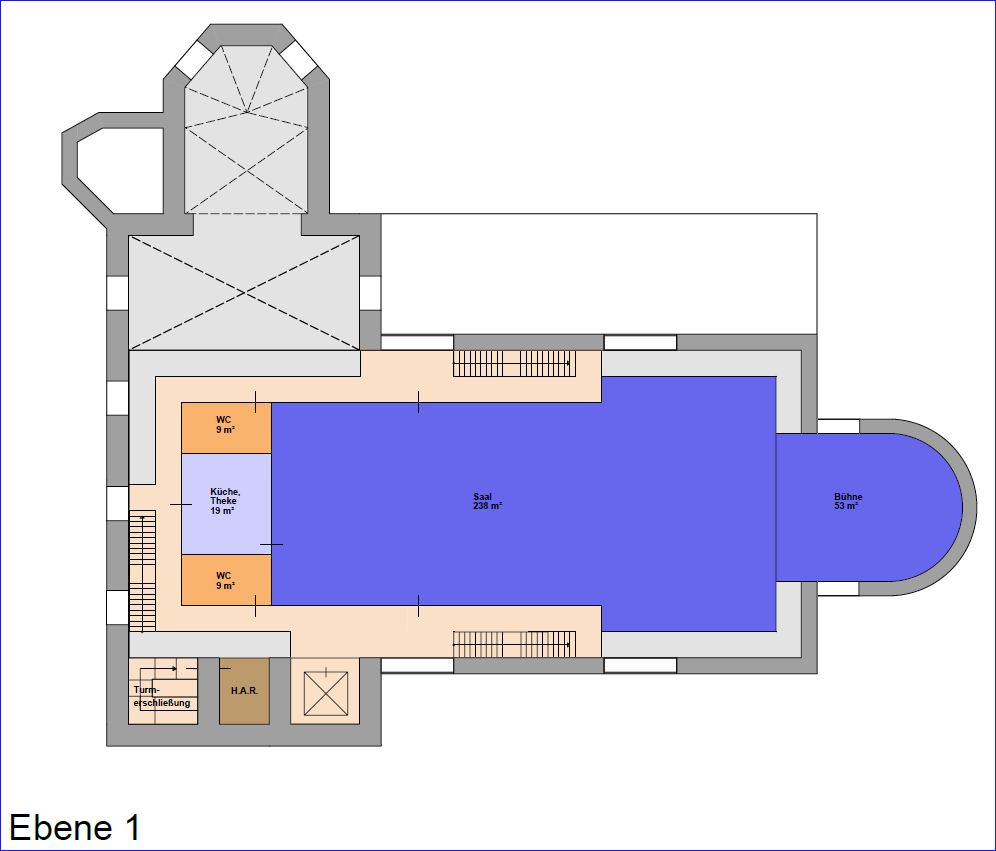 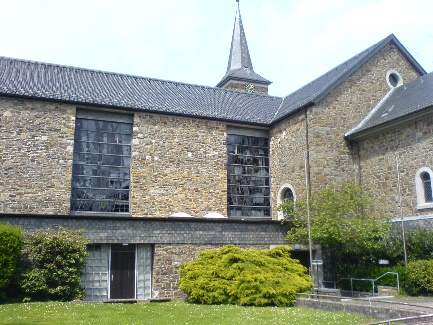 Gebäudekonzept St.  Rochus Zweifall
- Verankerung der Kirche im Dorf  -
Entwurf
Aus BV
Balkon
Raum
V2
6
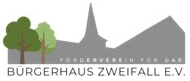 Förderverein für das Bürgerhaus Zweifall e.V.
Förderantrag Programm KulturInvest 2024:

E-mail vom 27.09.2024 an den Förderverein für das Bürgerhaus Zweifall e.V.:
….der Haushaltsausschuss des Deutschen Bundestages hat in seiner Sitzung am 25. September 2024 über die Projekte im Förderverfahren „KulturInvest“ 2024 entschieden.
Er hat Ihr Vorhaben „Umwandlung des neuen Teils der kath. Kirche Zweifalls in ein Bürgerhaus für Zweifall“ mit einem Betrag in Höhe von bis zu 2.000.000 Euro als grundsätzlich förderwürdig ausgewählt.
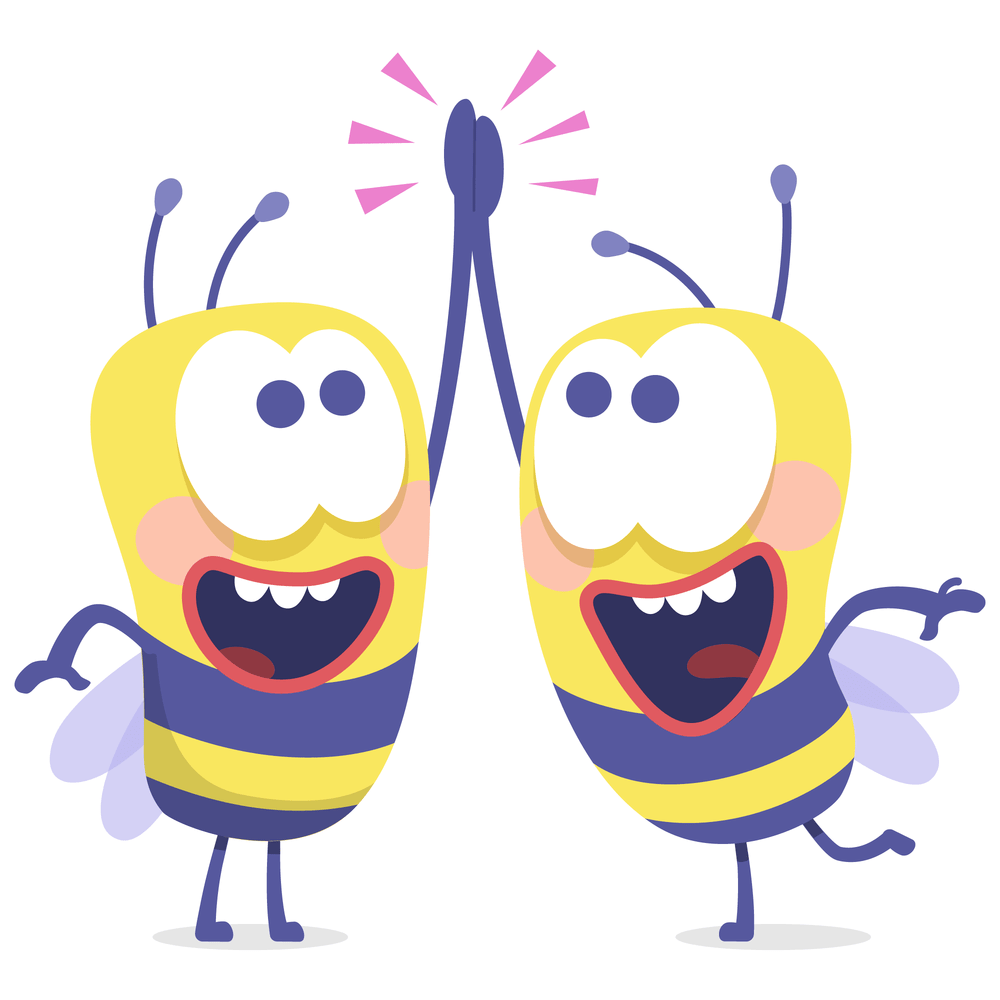 Förderverein für das Bürgerhaus Zweifall e.V.  -  Infostand 2024-12-13
7
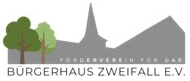 Förderverein für das Bürgerhaus Zweifall e.V.
Förderantrag Programm KulturInvest 2024:

Nächste Schritte:
Aktuell warten wir auf Instruktionen zum Einreichen der nötigen Formulare zur finalen Bewilligung
Detailplanung zur Endwidmung der Kirche mit dem Bistum
Klärung der „Grenzziehung“  - alle Optionen sind möglich
Vorgespräche mit Architekten zur möglichen ganzheitlichen Bauplanung
Vorbereitung der vertraglichen Fixierung der Vereinbarung mit der Stadt zu Unterstützung und Betrieb des Bürgerhauses
Weiteres Vorantreiben des Fluthilfeantrages
Generell : Prüfung, welche Versicherungen vom  Verein benötigt werden
Förderverein für das Bürgerhaus Zweifall e.V.  -  Infostand 2024-12-13
8
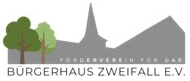 AG Öffentlichkeitsarbeit
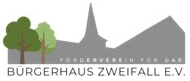 Aktivitäten:
Logo : 
Hompage : nimmt Formen an
Bericht zum Pressetermin
Banner : für Pavillon-Stand und für Aushang an Kirche
Bierdeckel als eye-cathing Werbeträger
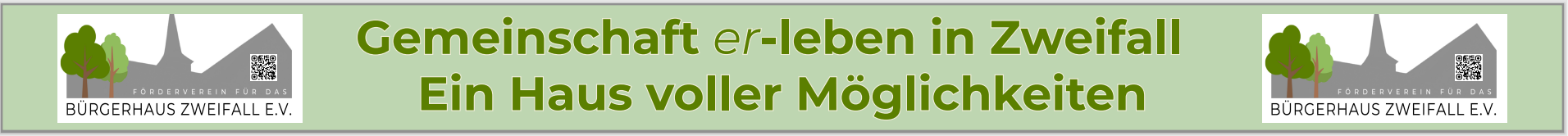 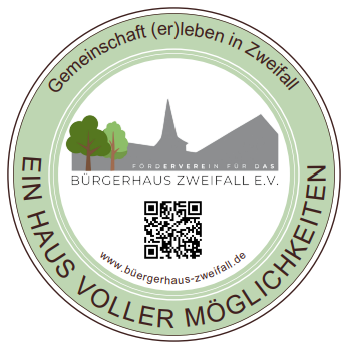 Nächste Schritte:
Info-Stand am Zweifaller Weihnachtstreff am 13.12.24
Außendarstellung des Vereins intensivieren
Aktiv “alle Zweifaller” ansprechen
Förderverein für das Bürgerhaus Zweifall e.V.  -  Infostand 2024-12-13
9
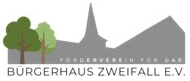 Förderverein für das Bürgerhaus Zweifall e.V.
Beitritt / Spenden ab sofort möglich:

Konto-Inhaber:	Förderverein für das Bürgerhaus Zweifall e.V.
IBAN:			DE36 3905 0000 1077 4600 28
BIC:			AACSDE33XXX

Anerkennung durch das Finanzamt IST erfolgt !
Kontakt: 
foerderverein@buergerhaus-Zweifall.de
Förderverein für das Bürgerhaus Zweifall e.V.  -  Infostand 2024-12-13
10